The bases
All students in the bases (EXB & EnB) have complex learning needs often working below the national curriculum assessment standards. They need specific support with their communication, social interactions and LifeSkills, therefore, requiring a static model with a holistic/ person centered assessment system (MAPP) compared to a more traditional curriculum model.
Students in the Engage Bases (EnB) also MAY:
- have a diagnosis of Autism and/or display ‘classically autistic’ traits, where specialist ASC/ motivation strategies such as ‘work first, then choose’ are needed
- need specific support including sensory integration to regulate their emotions/ challenging behaviour
-  benefit from a more structured environment with smaller group sizes, consistent staffing & routines where possible
Students in the Experiential Bases (ExB) also MAY:
 
 
- require a multi sensory approach to learning
- may also have complex physical and/or medical needs.
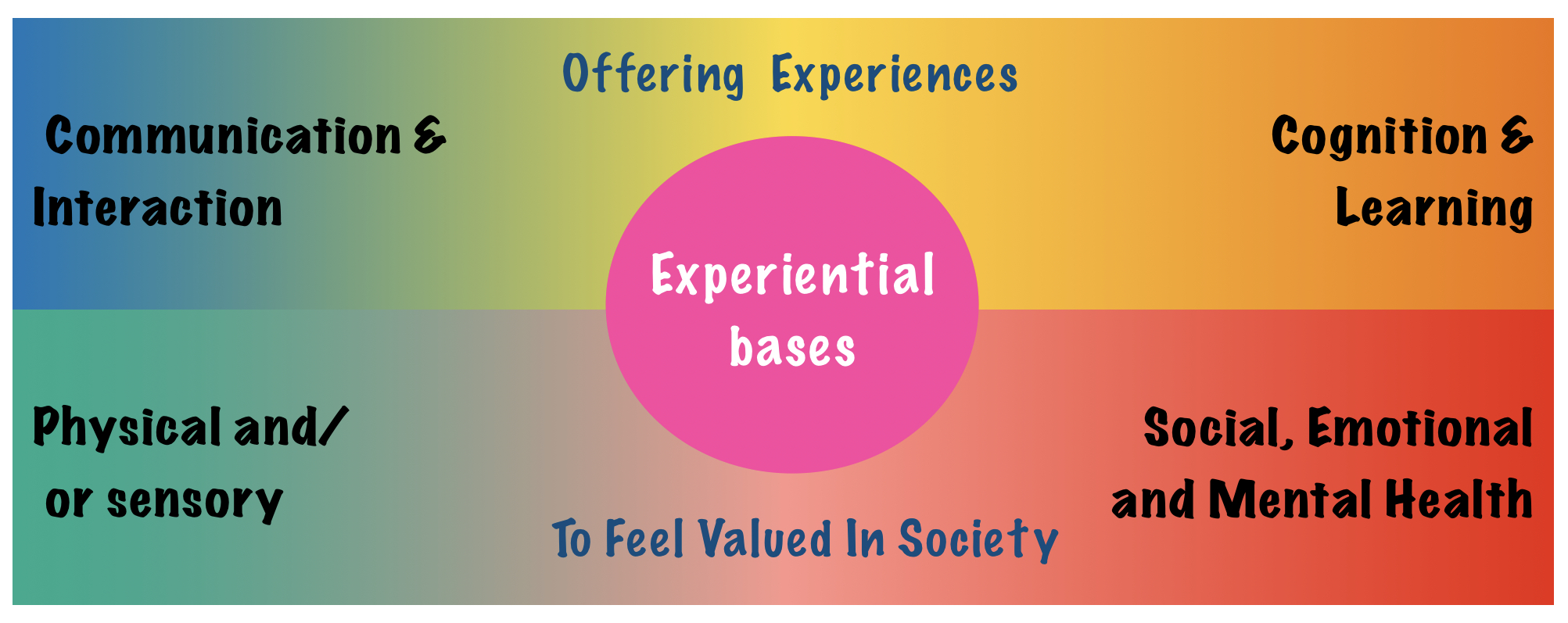 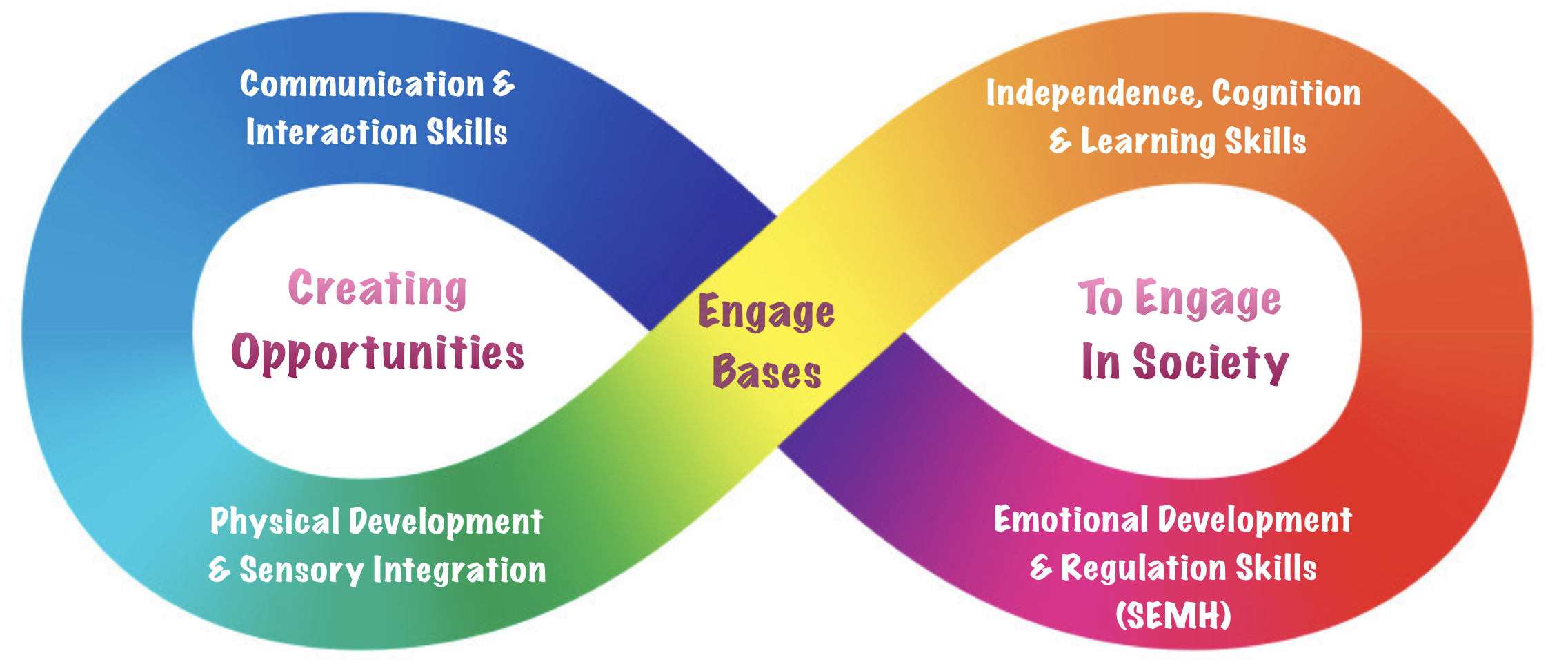 Students are grouped based on need and personality - not always academic levels or age.
All students are assessed using the Mapping & Assessing Personal Progress (MAPP) under the following areas:
Communication
 & Interaction
Social, 
Emotional 
& Mental 
Health
Cognition & Learning
In some cases a blended approach of ExB and EnB strategies may be required to fit individual students needs.
Sensory 
and/or
 Physical
Targets are assessed using the following: 
Independence - Fluency - Maintenance - Généralisation
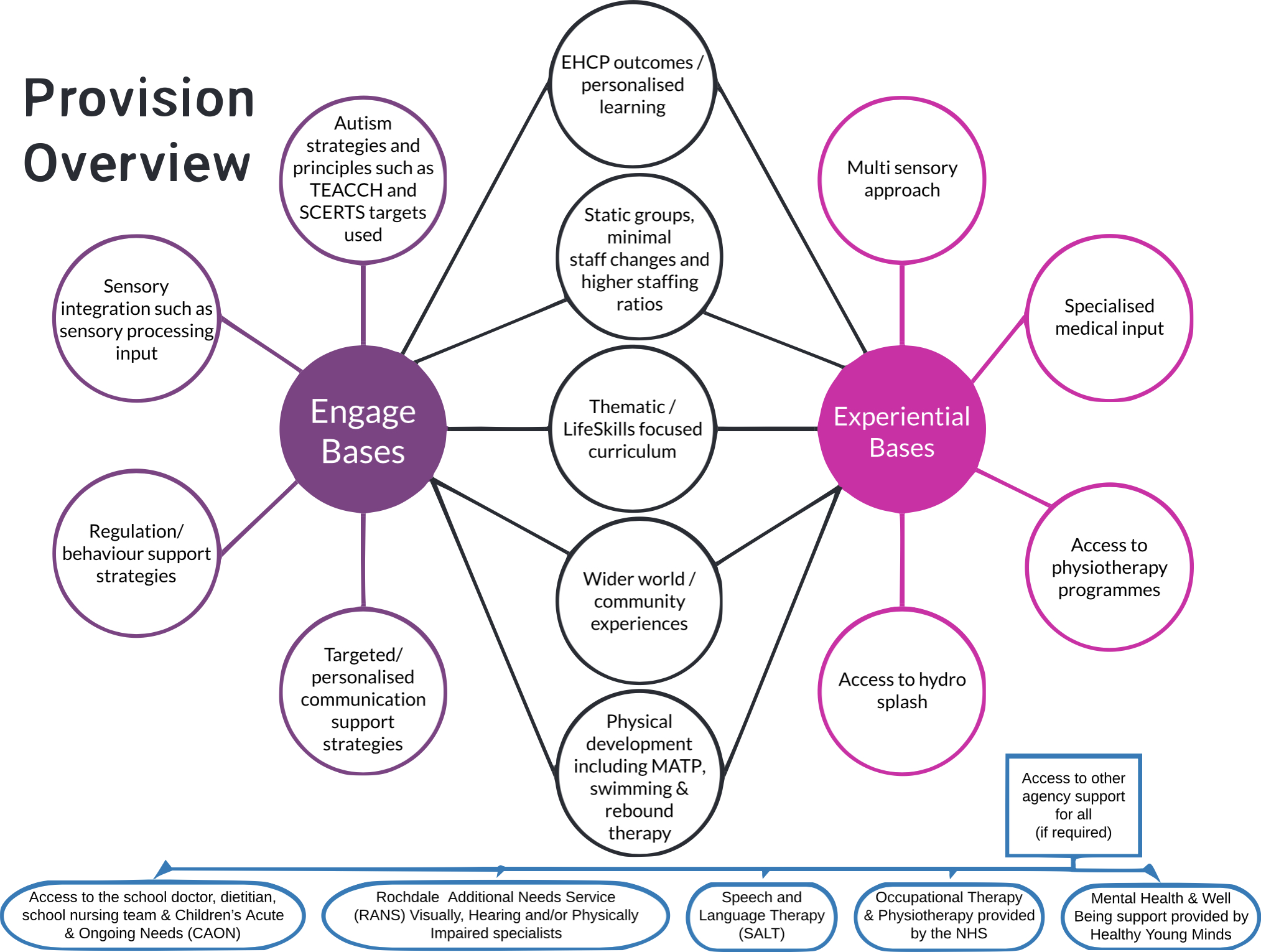 Engage bases
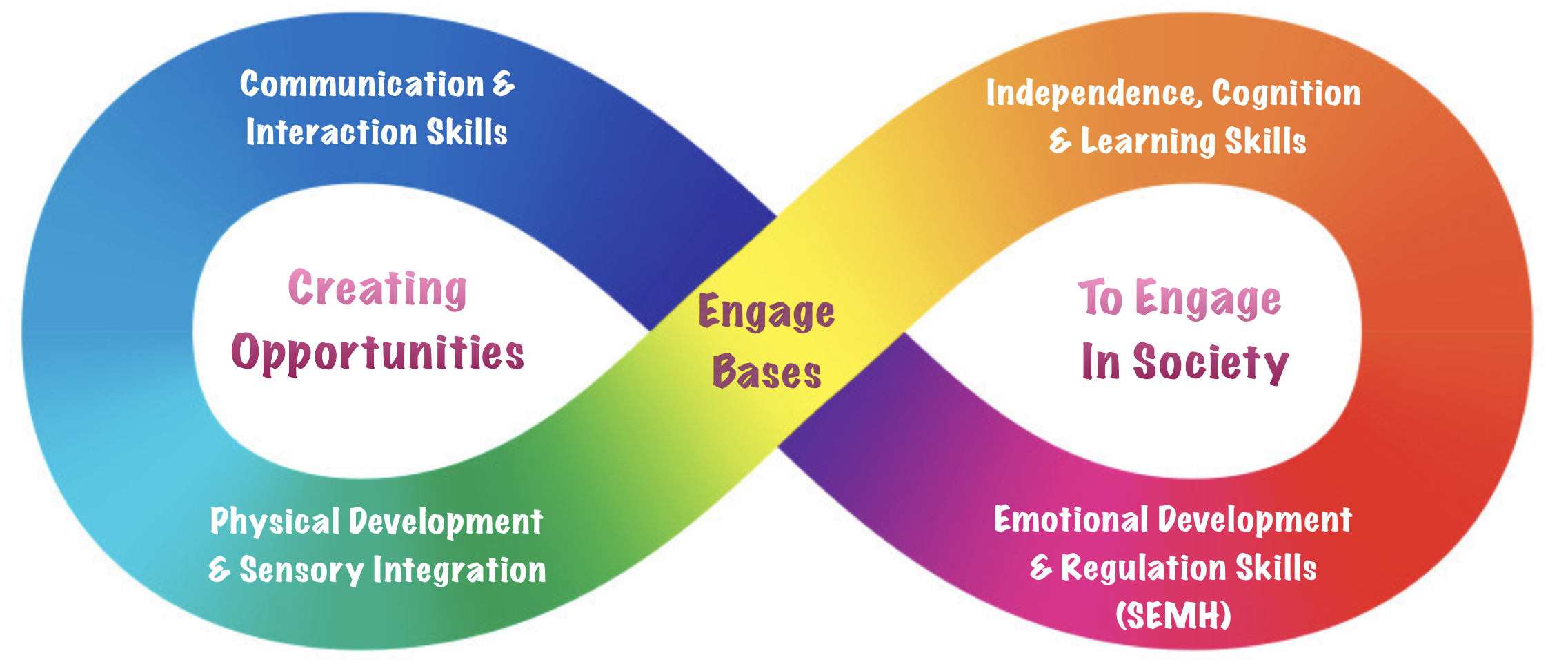 Engage pathway
The engage pathway rationale
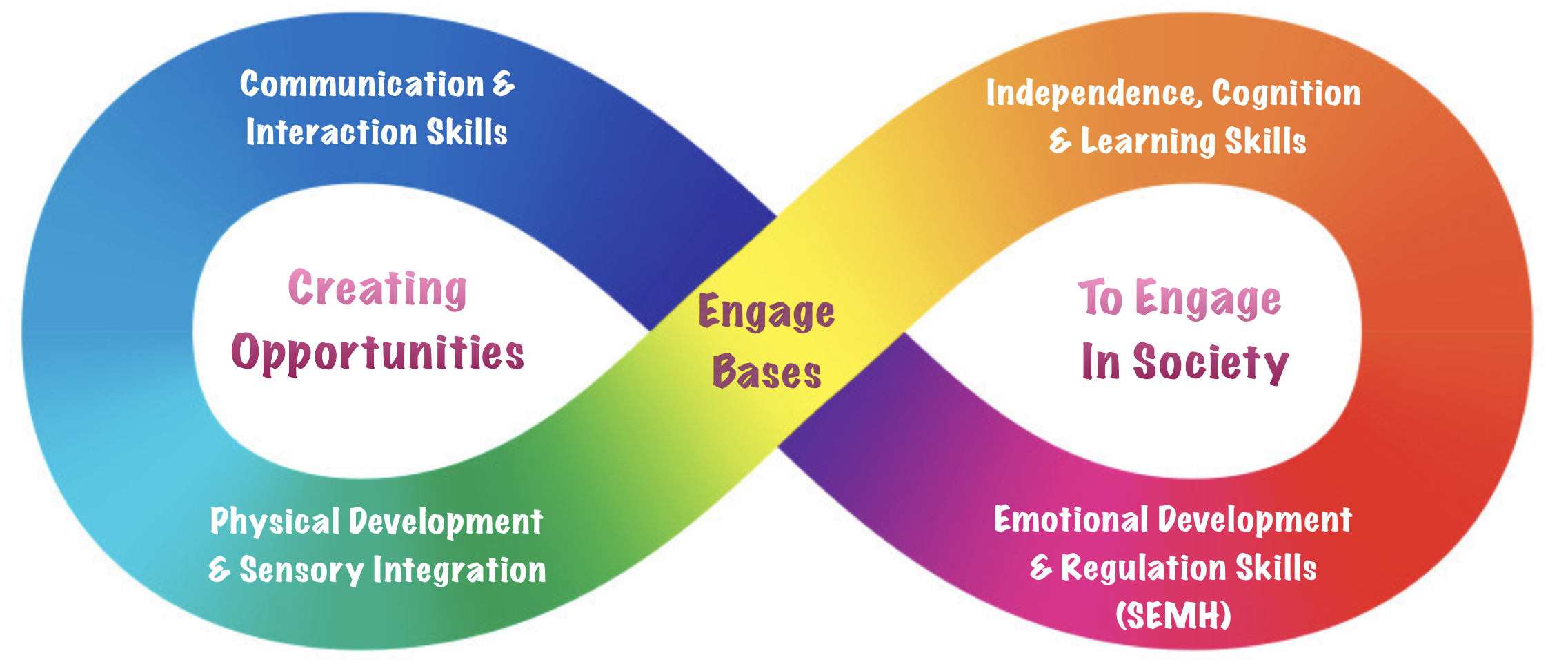 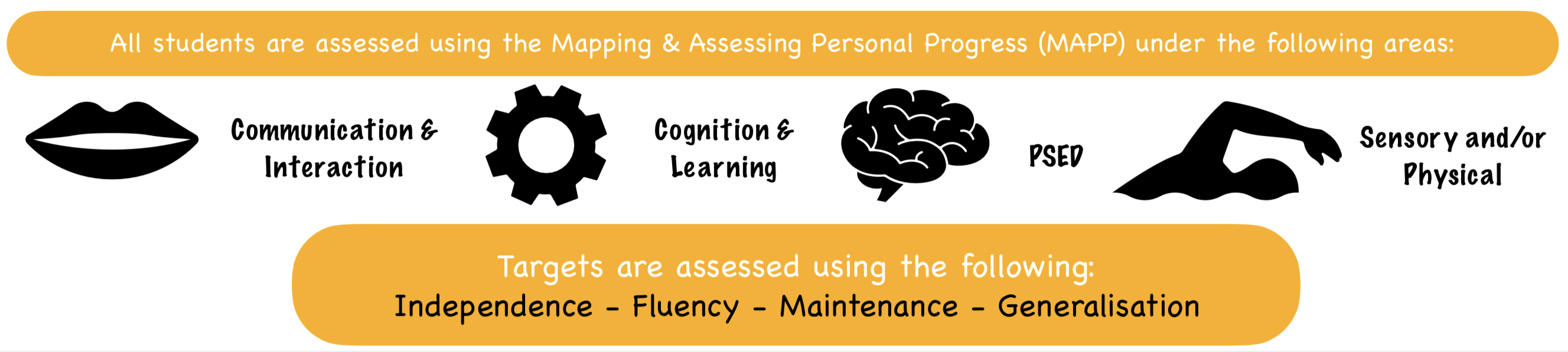 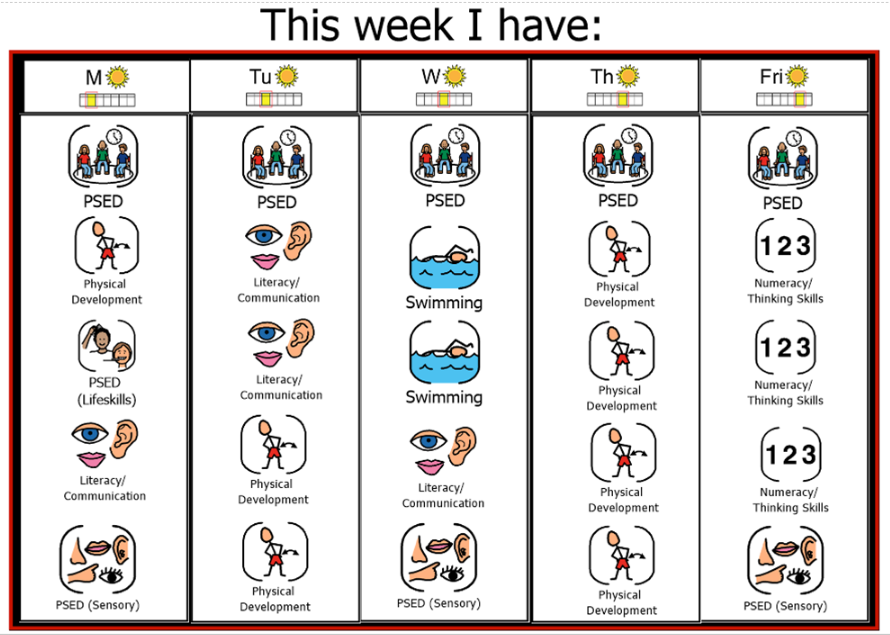 Example timetable, session titles & themes
PSED –   
Self regulation and decompression time
Numeracy/ Thinking skills   
LifeSkills and morning routines
 Lifeskills topic 
 Numeracy 
Creative ICT
Literacy/ Communication 
Communication & interaction 
Sensory story (theme) 
Literacy
Physical Development / sensory                  
MATP 
MADD (theme) 
STEM/ sensory cooking 
Swimming
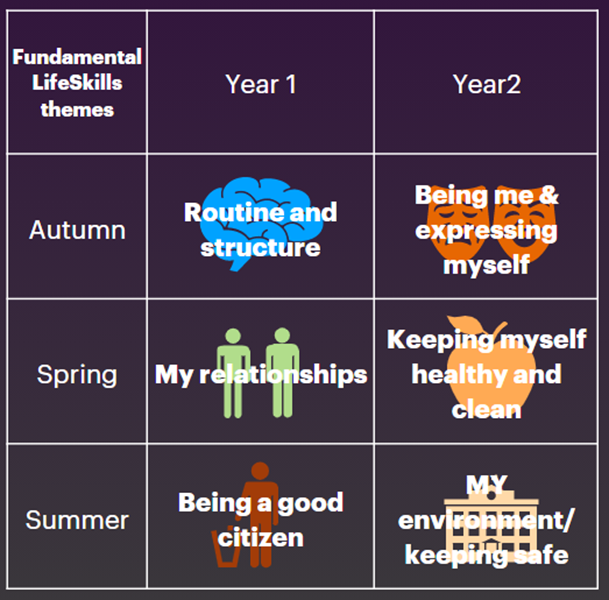 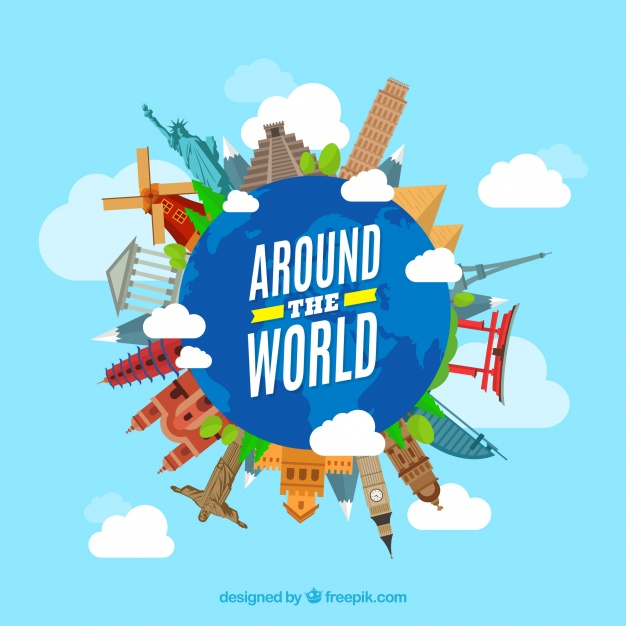 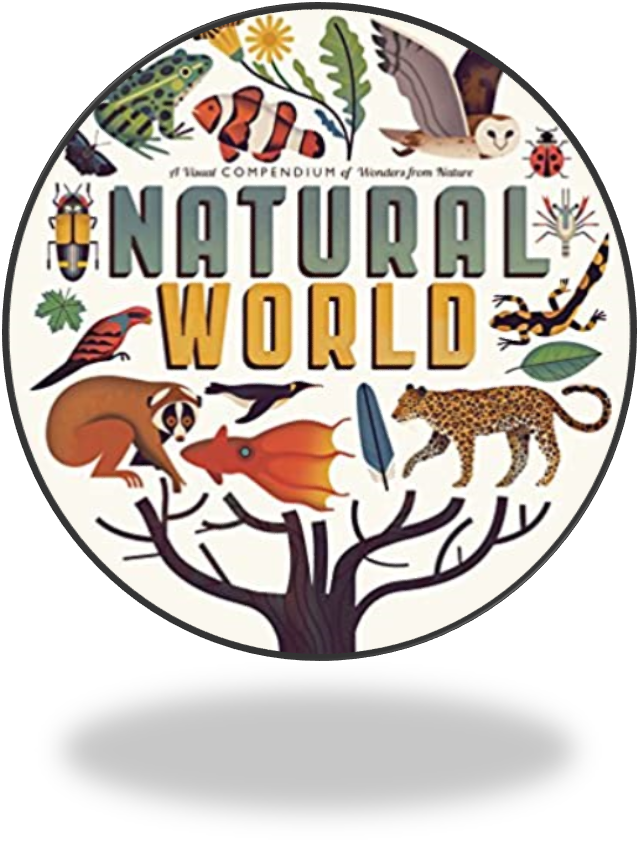 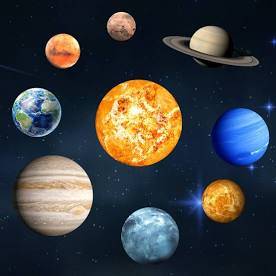 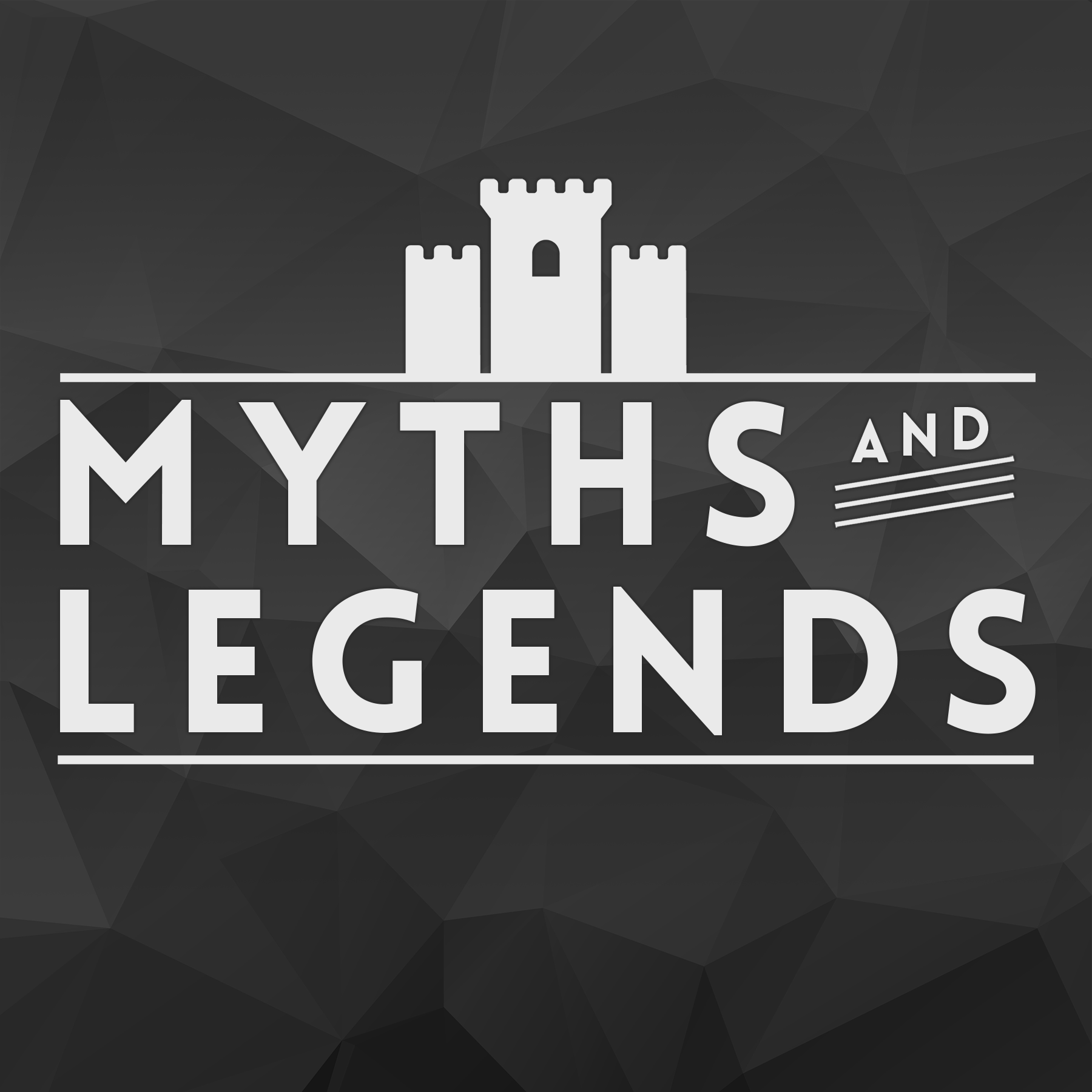 Space
& History
Look at what we can do:-
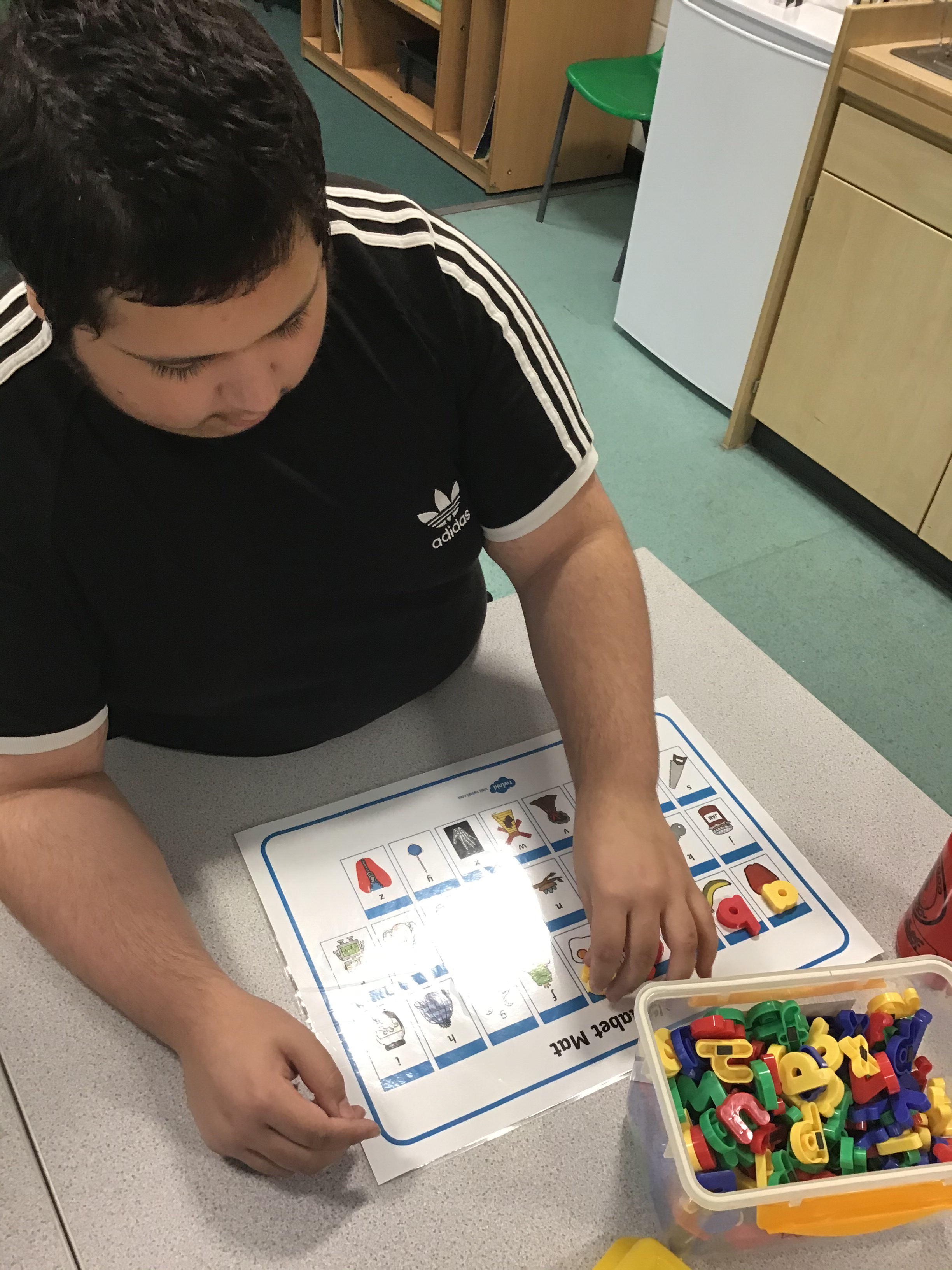 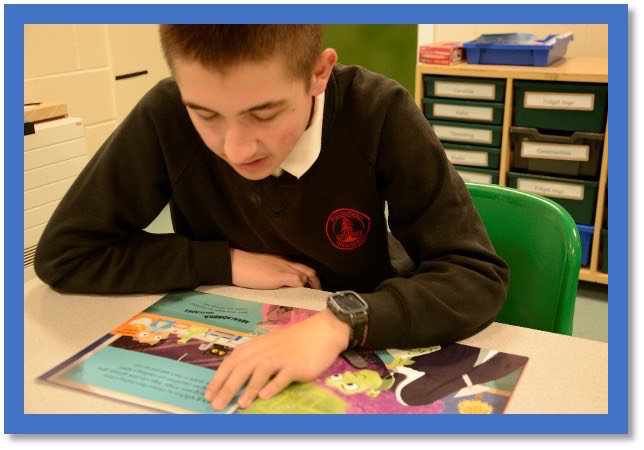 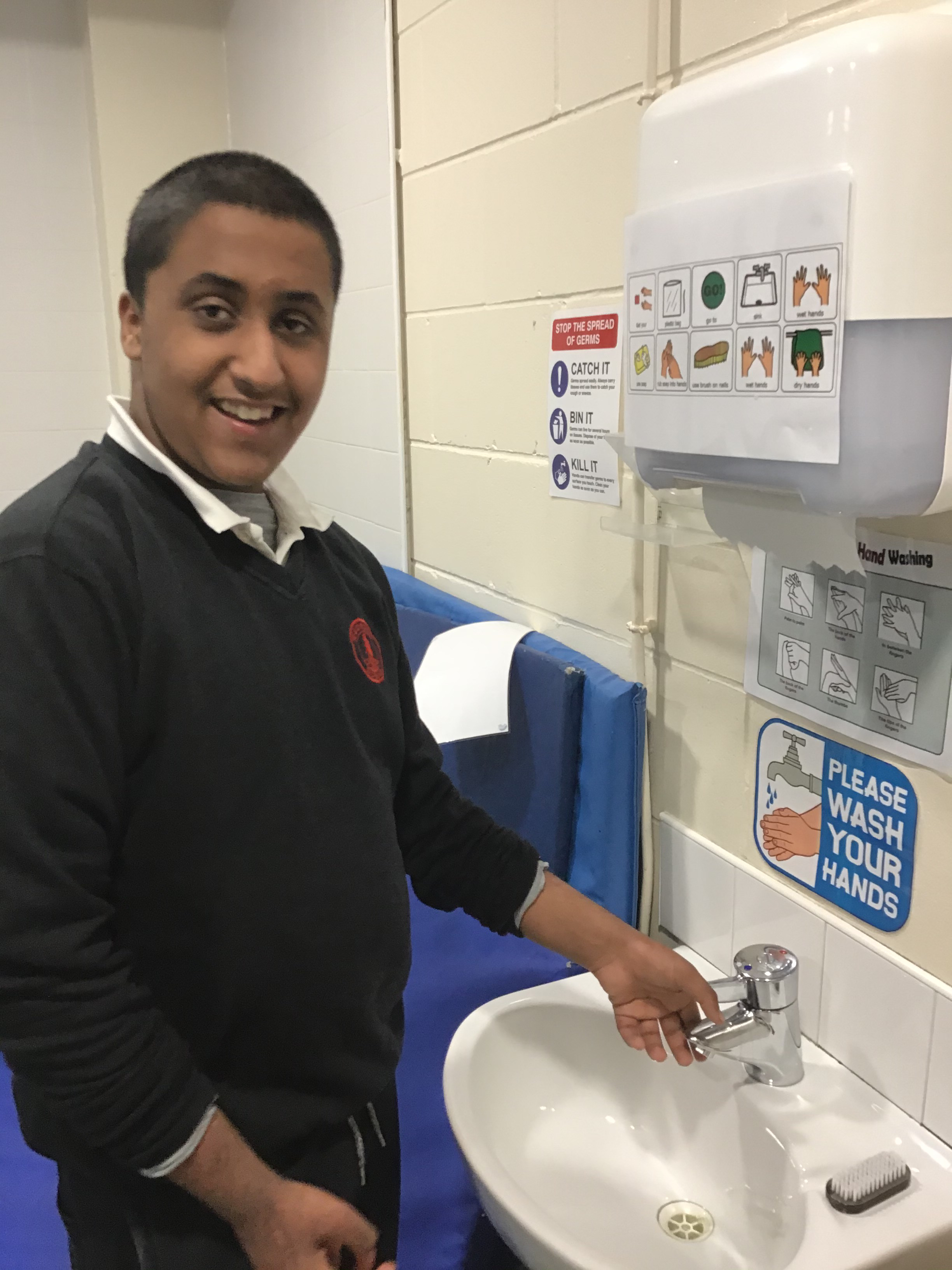 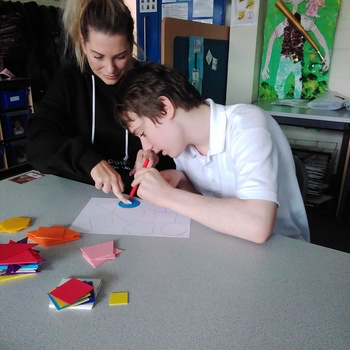 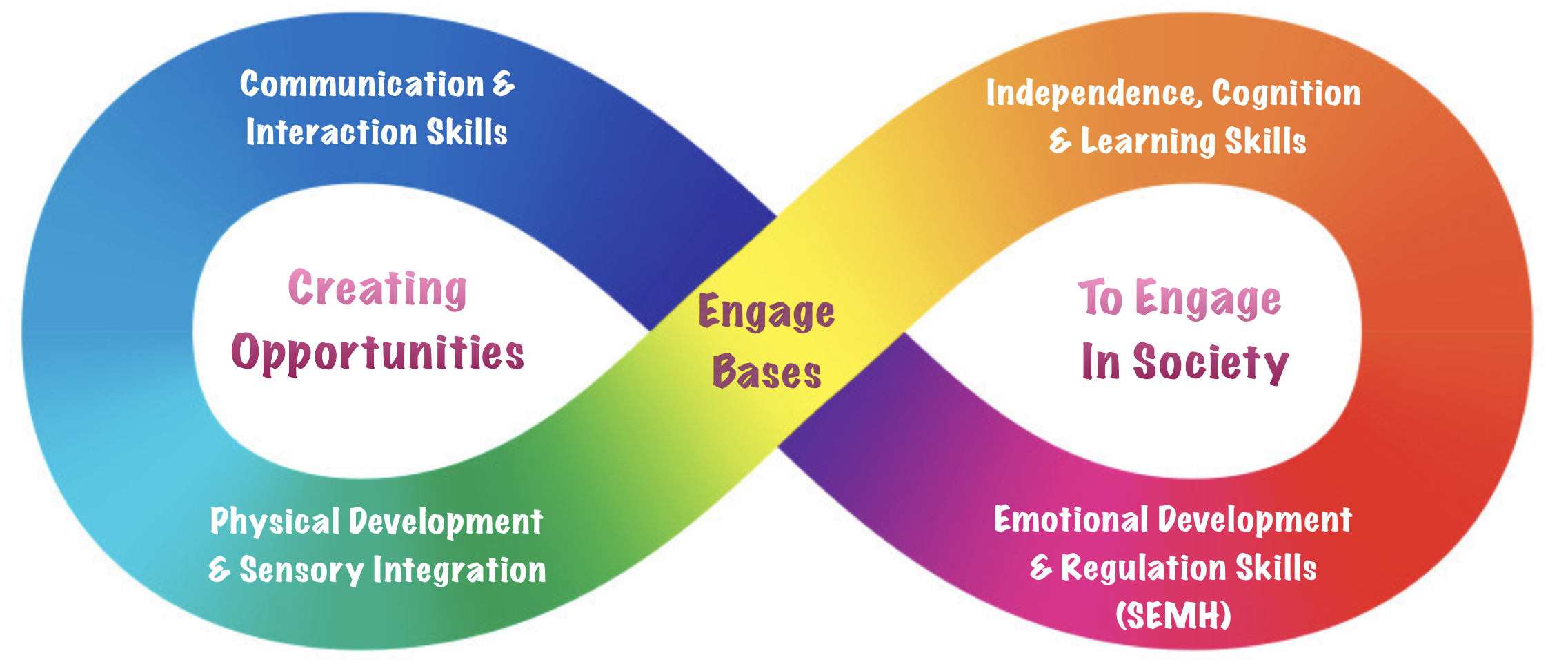 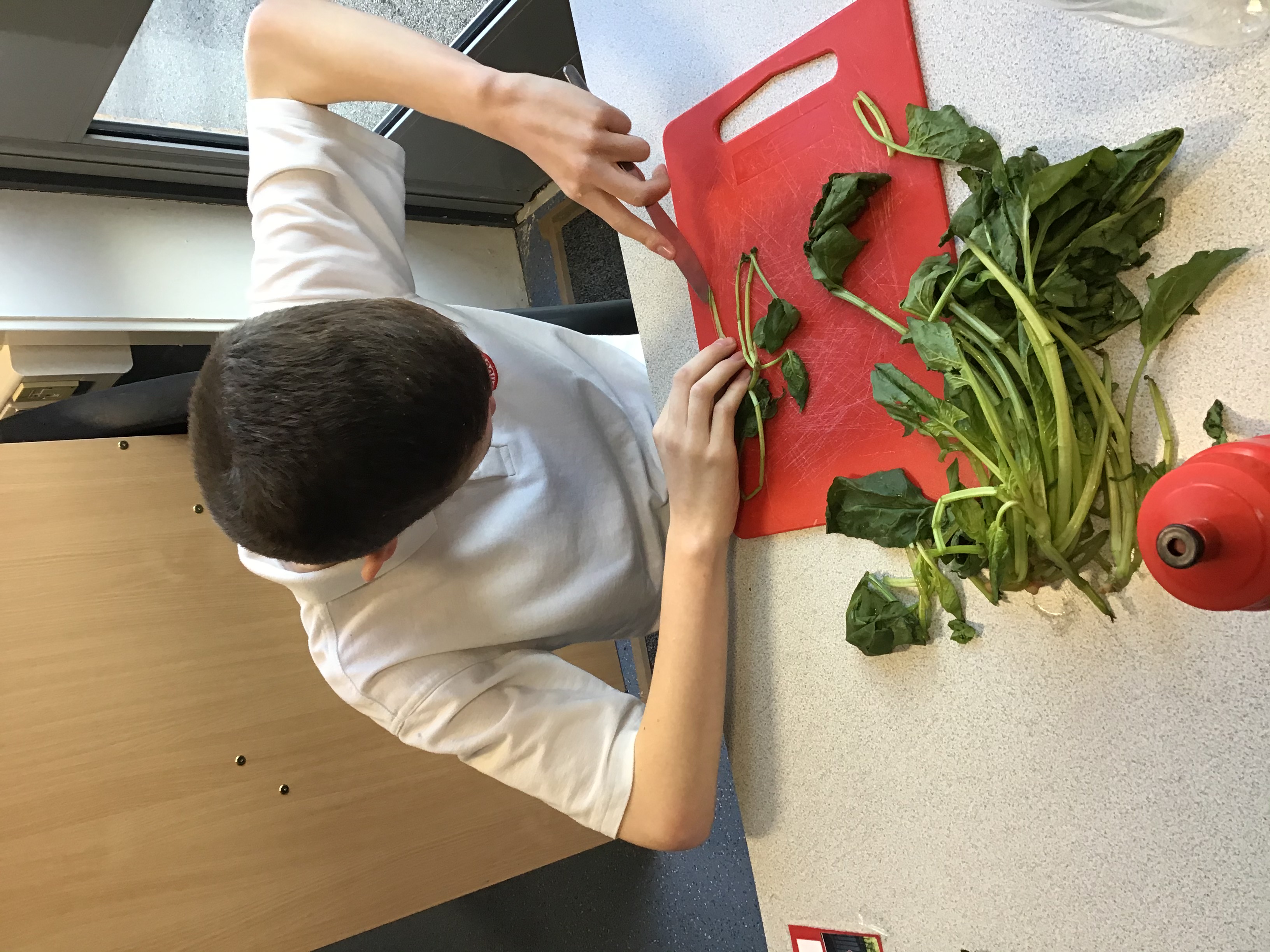 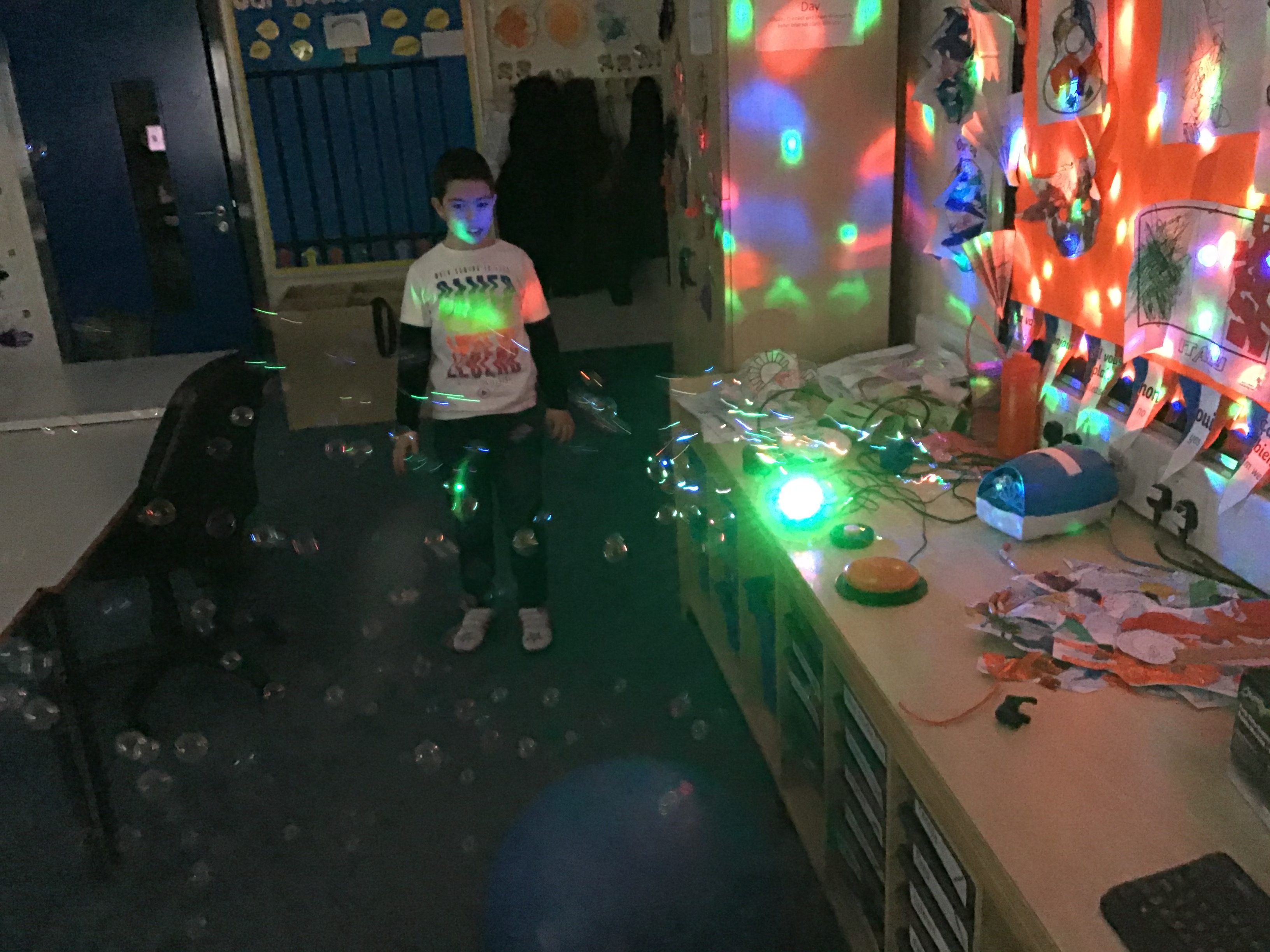 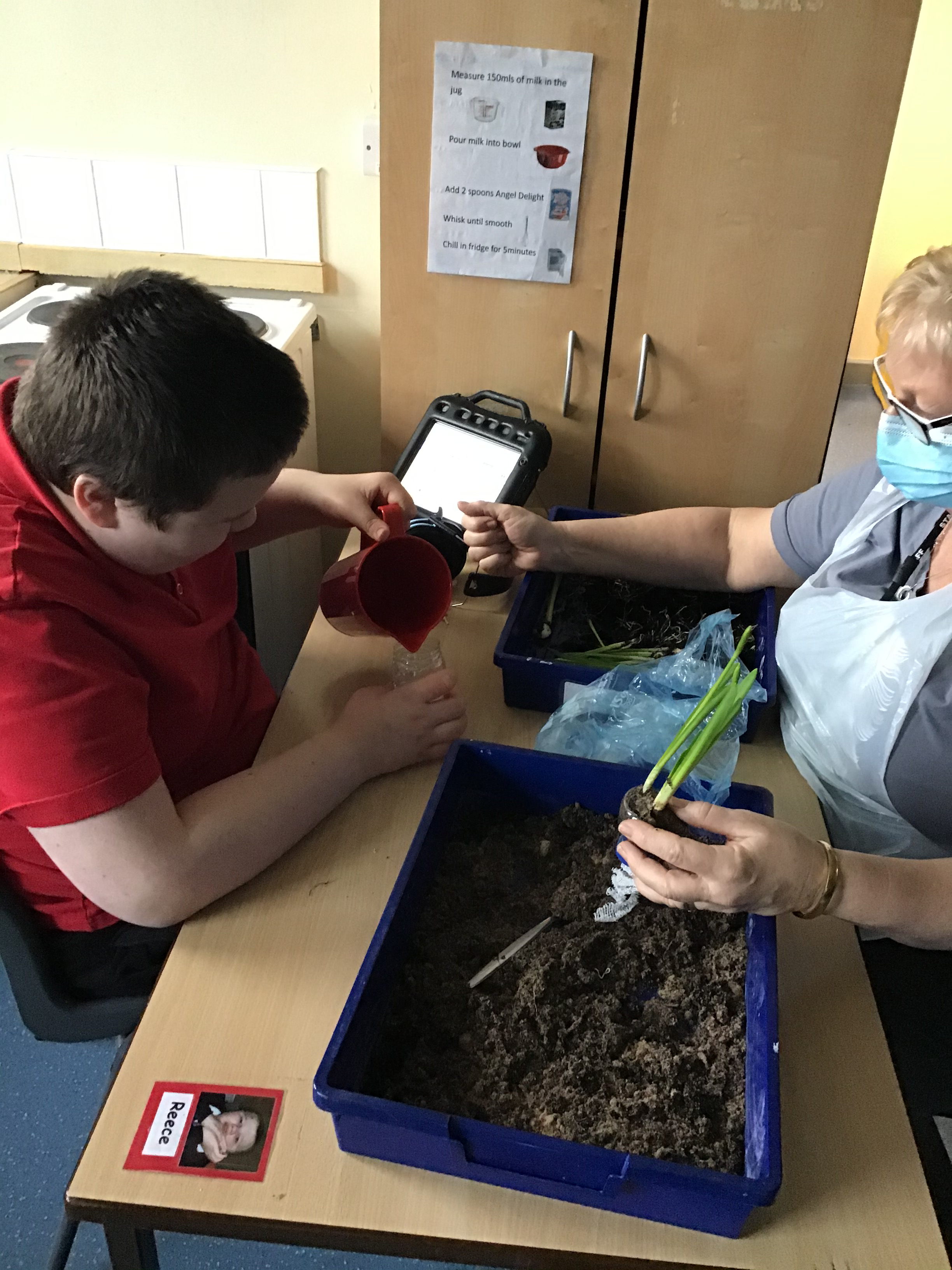 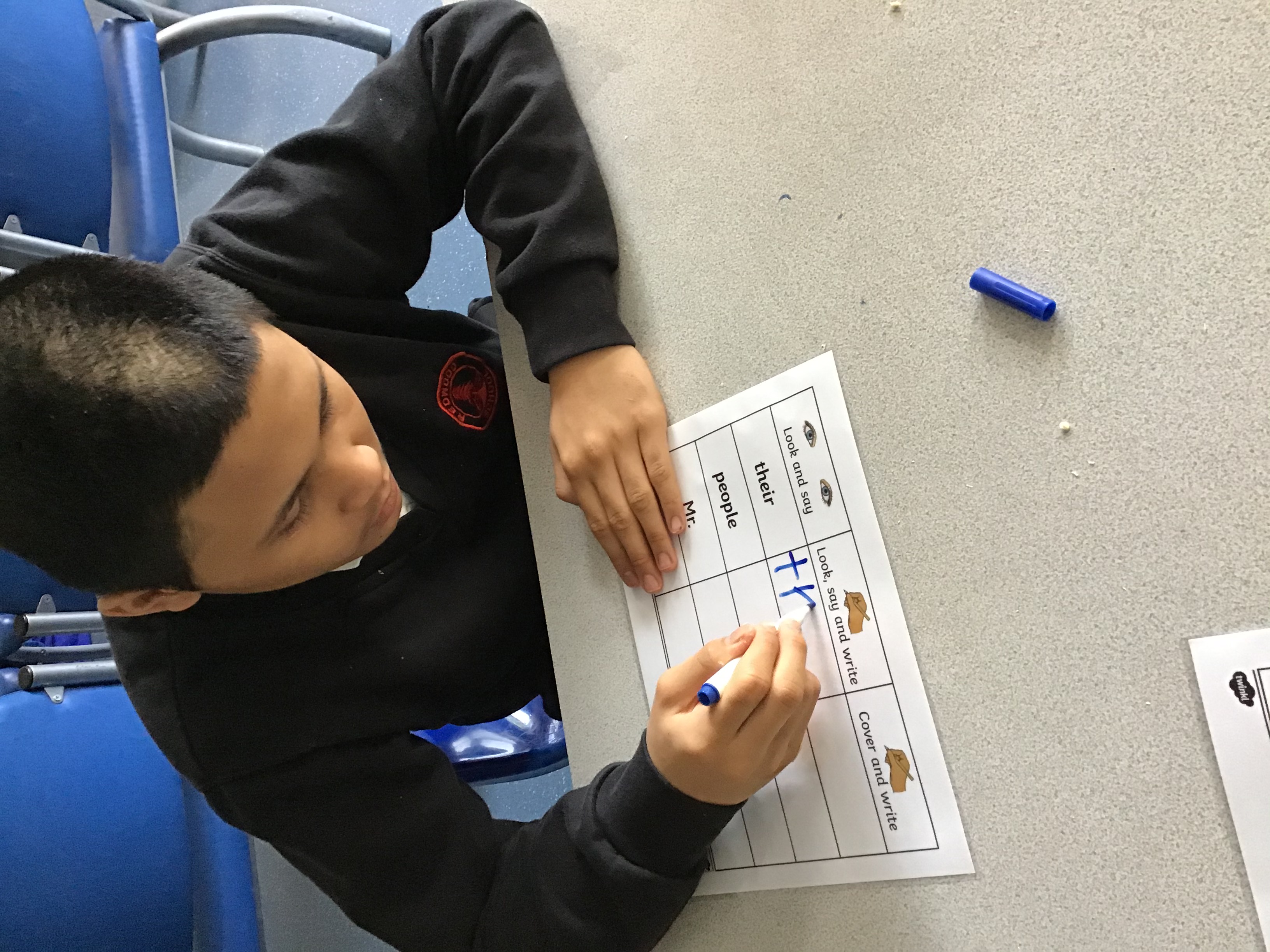 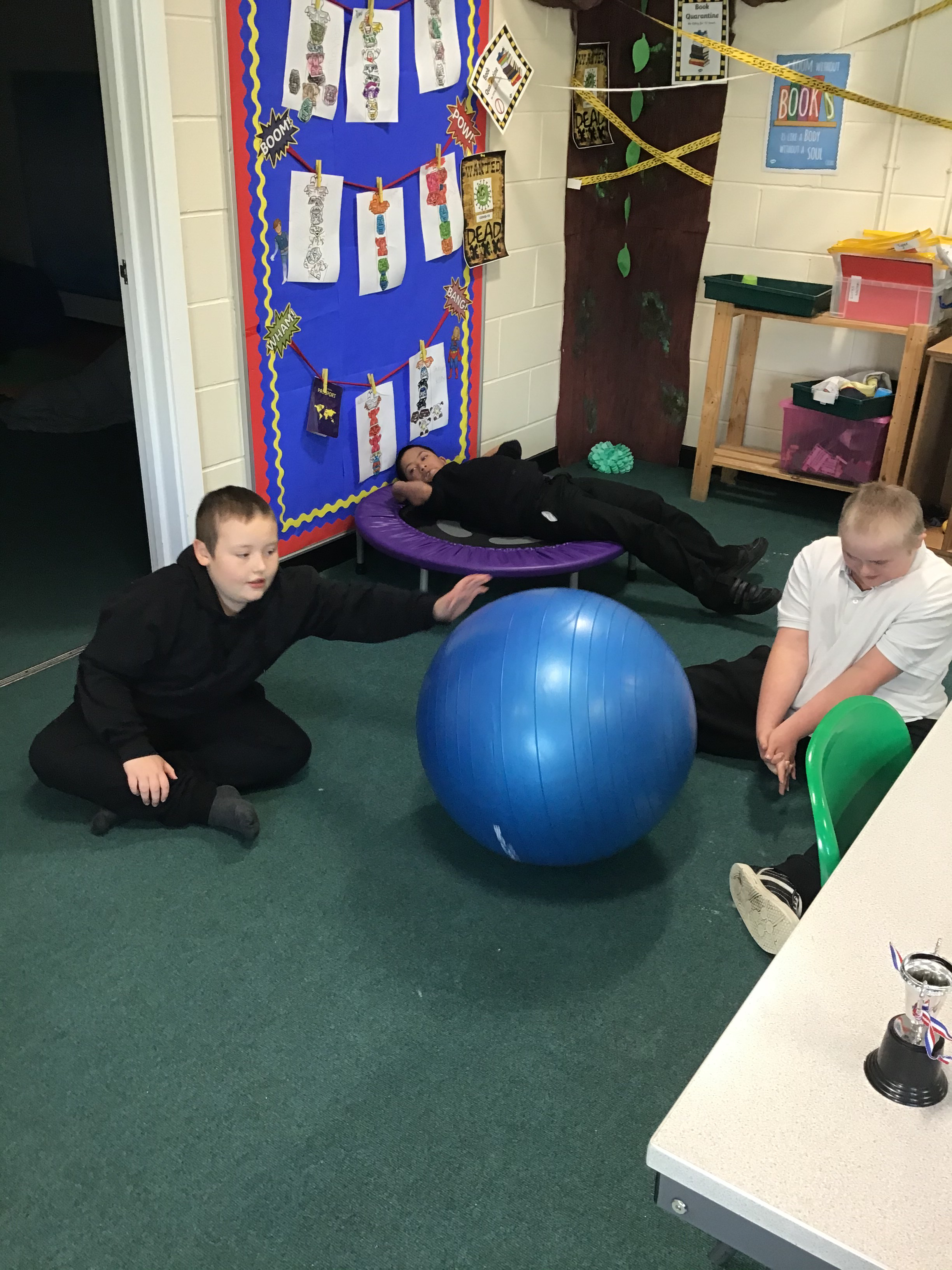 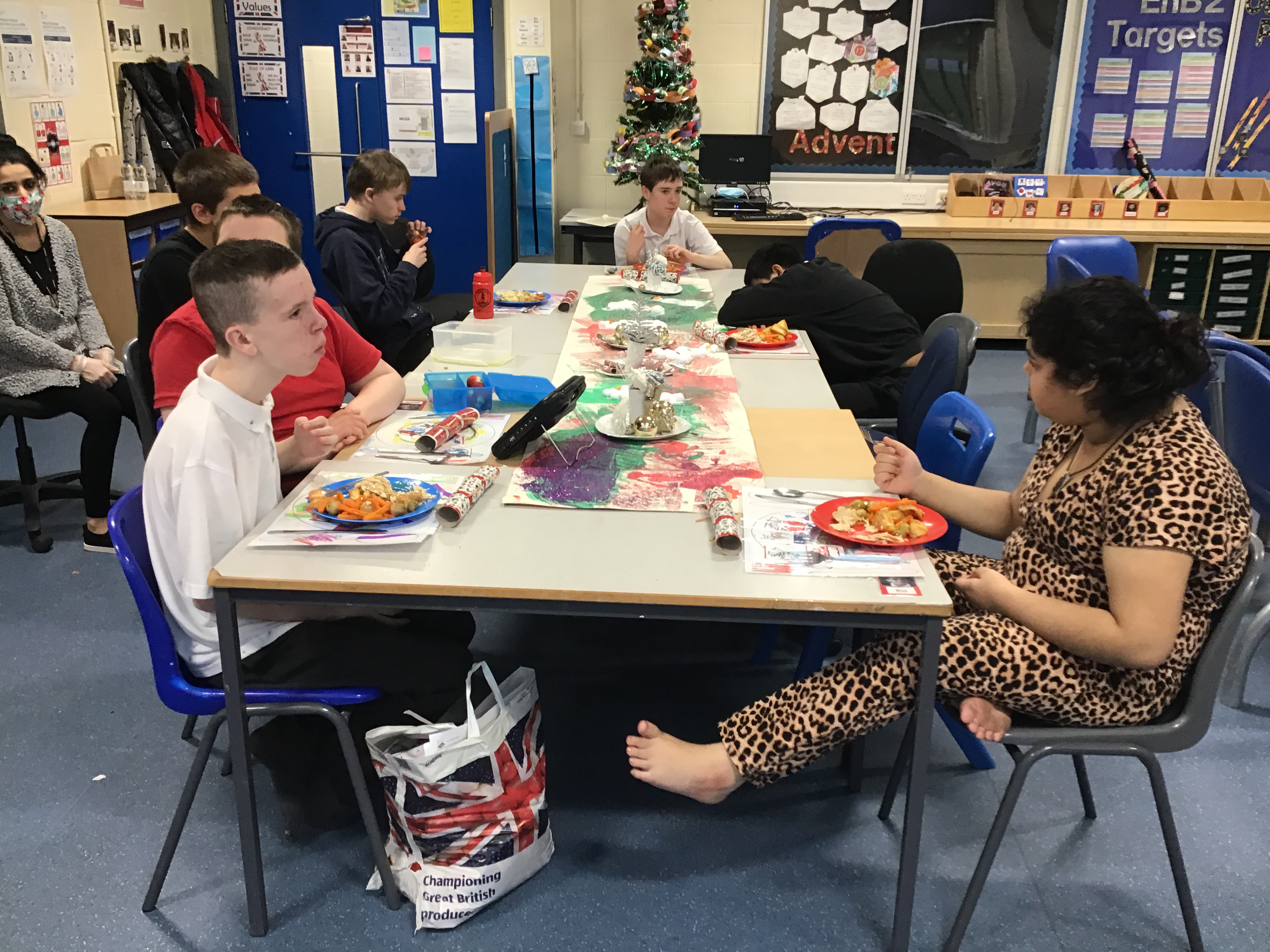 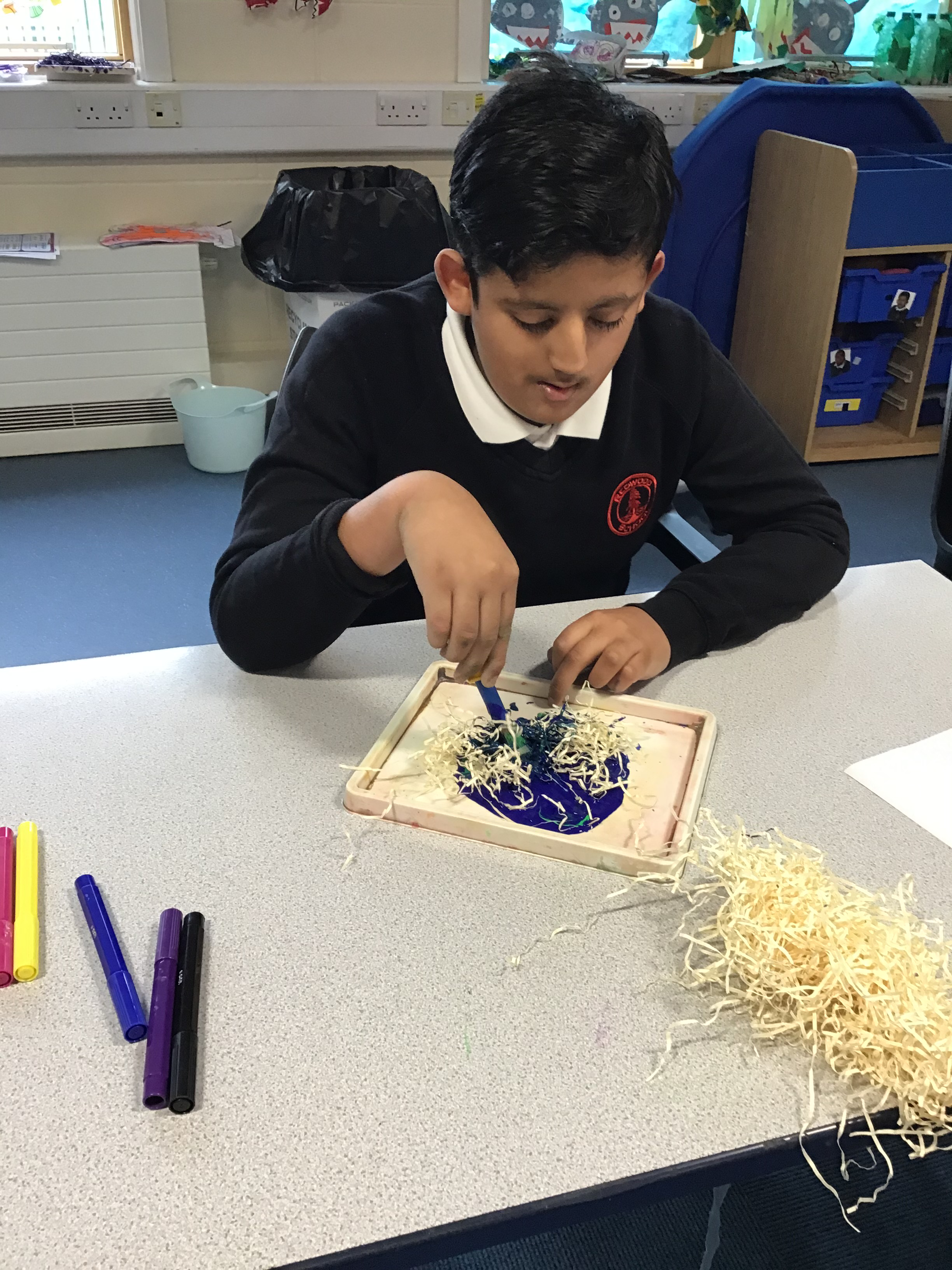 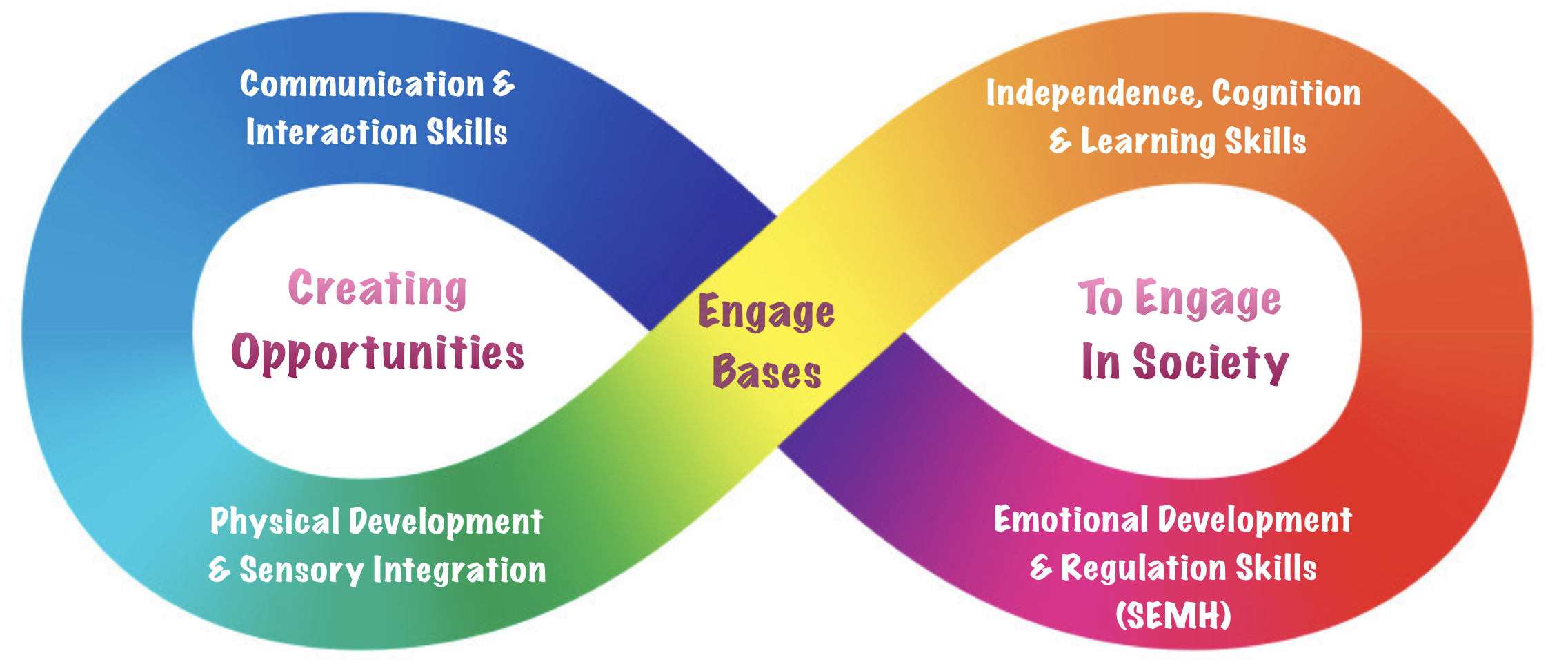 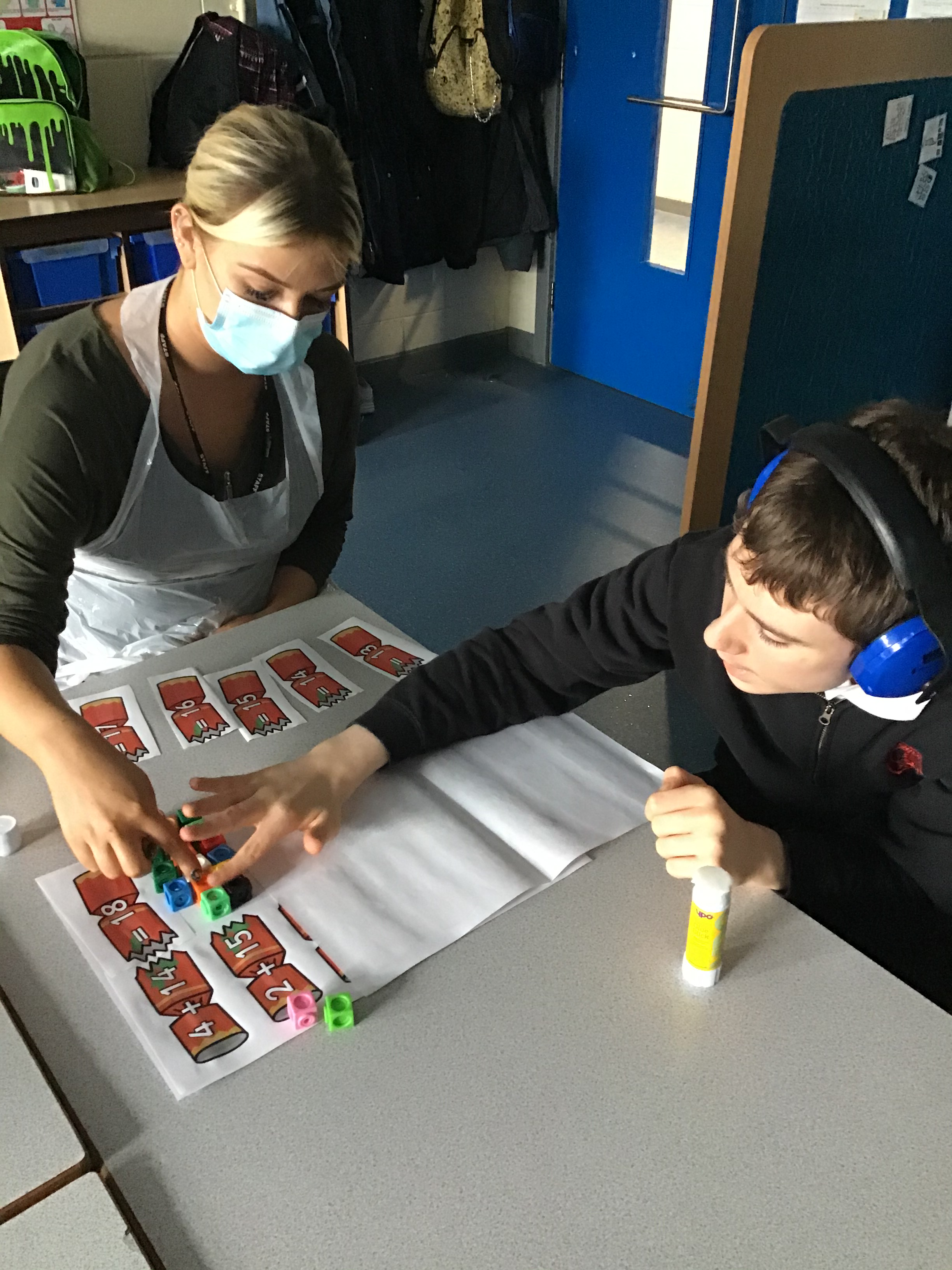 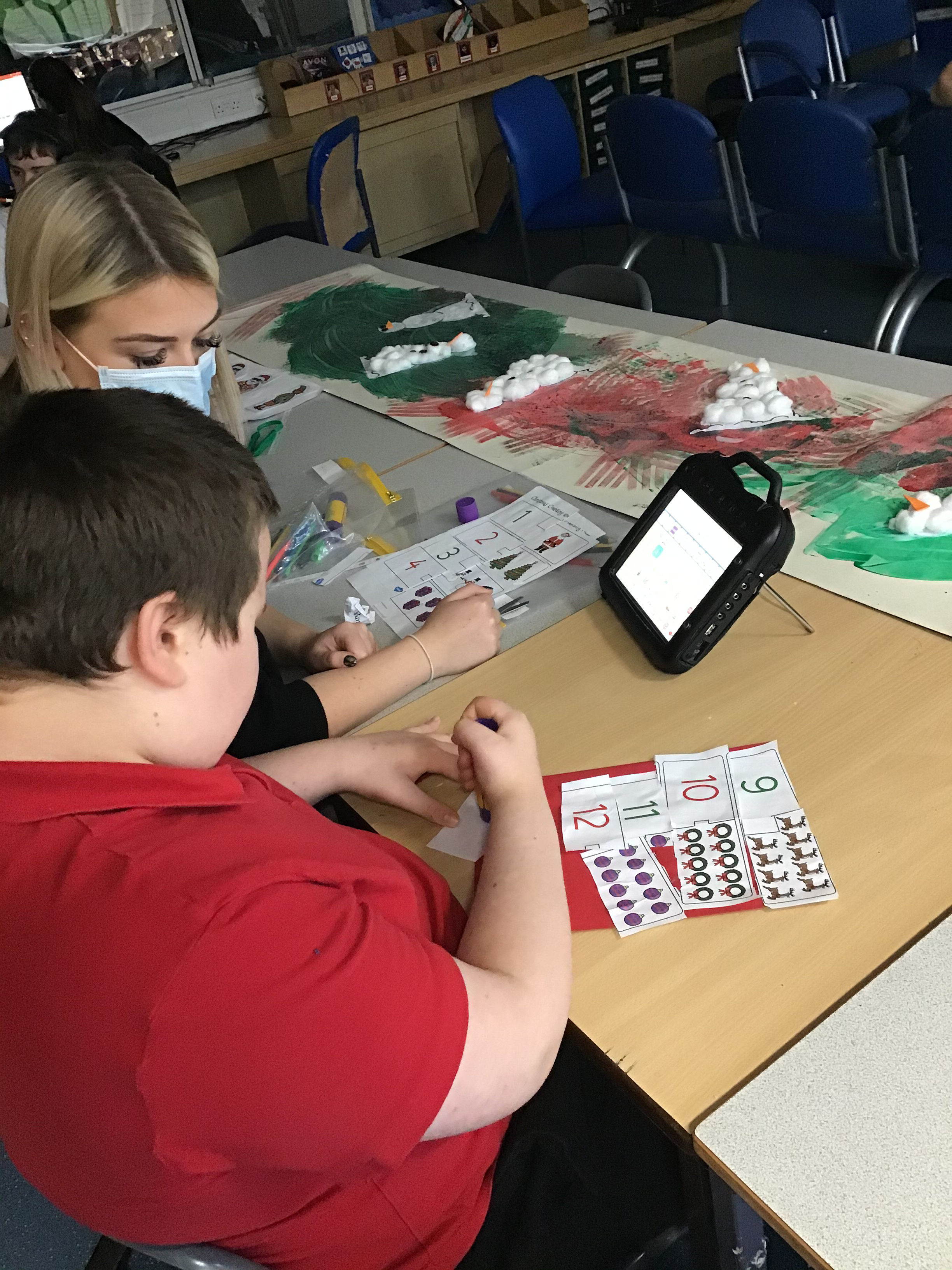 Experiential bases
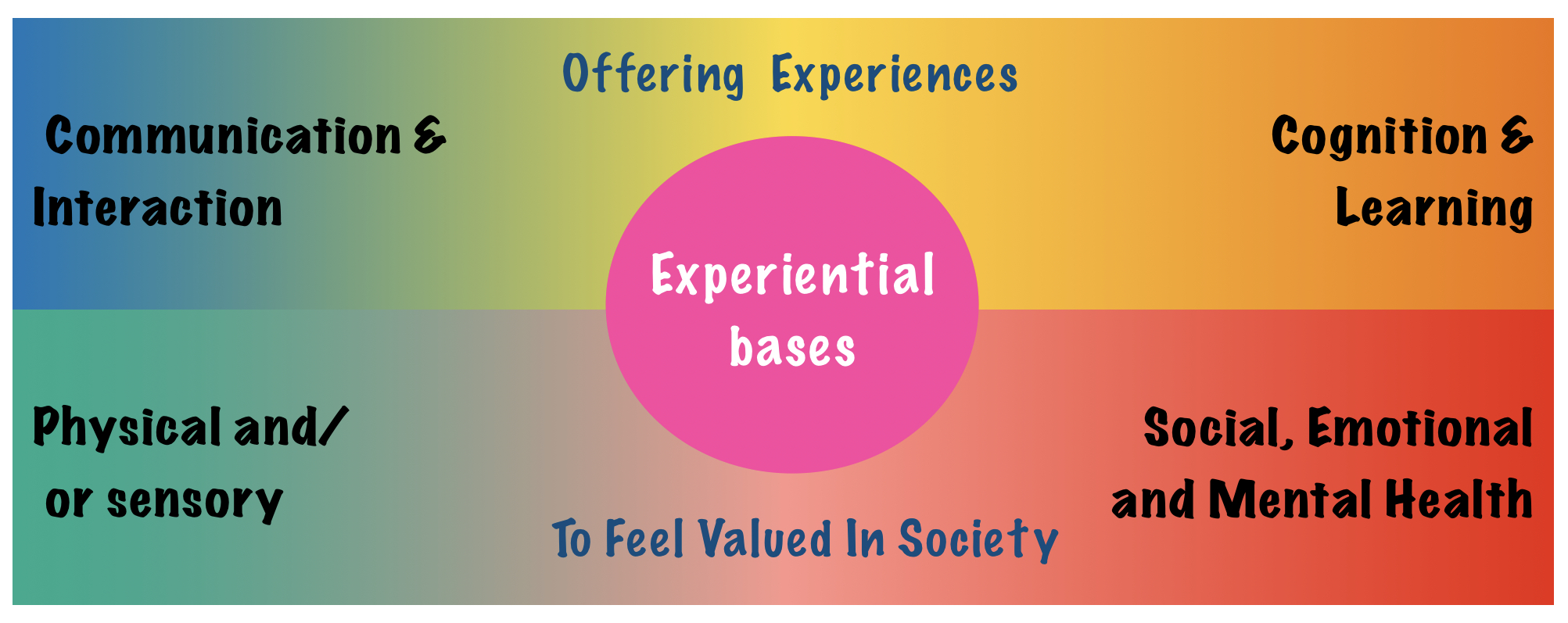 Experiential pathway
The Experiential bases
The Experiential Pathway is a highly personalised multi-sensory curriculum for students with profound, multiple and / or complex learning, physical and / or medical needs.
Students on this pathway usually stay at Redwood from Year 7 – 14 and are grouped  according to age and / or level of needs. Class sizes are small (between 6 and 8 students) and there is a high level of adult support to give the students the best opportunities to  engage and achieve their goals and aspirations.

Students are set up to 8 personalised learning intentions per term and the EHCP  outcomes play an integral part in the creation of learning intentions.
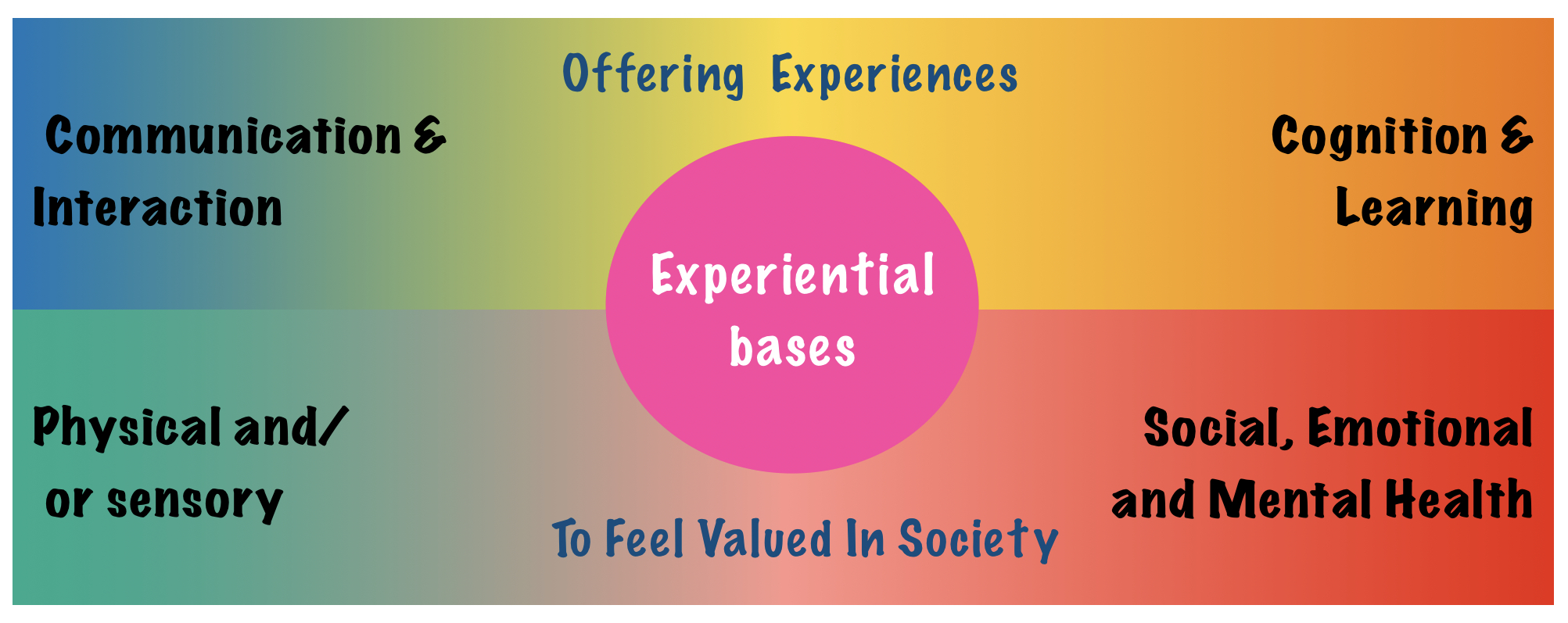 Experiential Bases
Sensory Experiential Curriculum model  
4 Core Strands: -
Communication
Thinking Skills
Personal, Social and Emotional Development
Physical Development
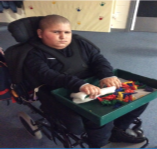 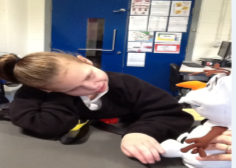 A  four year thematic approach is used as a vehicle to enable students to work towards and / or reach their learning intentions. 
There are no set subjects and no learning intentions  relating to specific subjects.
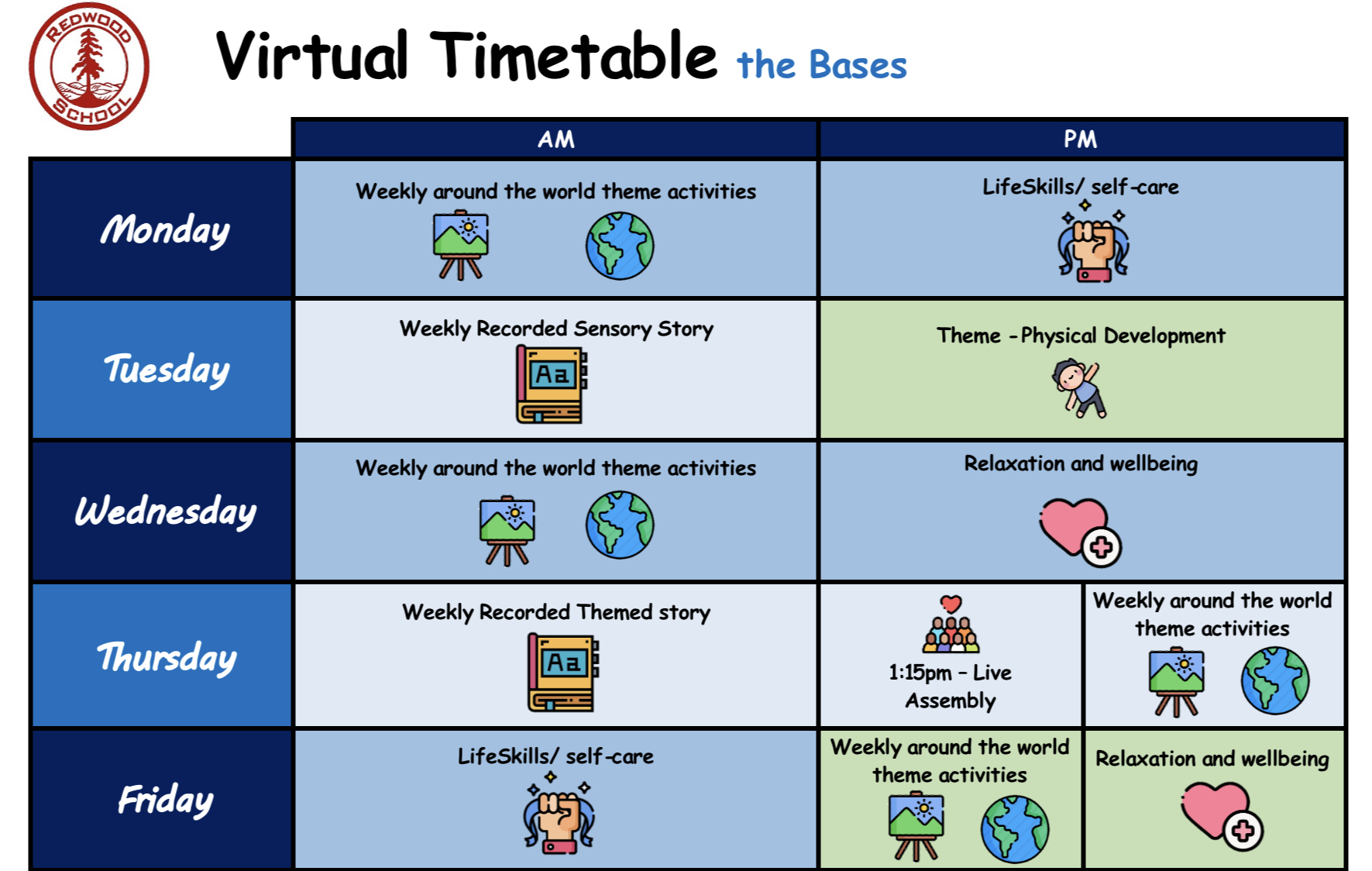 Example timetables
Look at what we can do:-
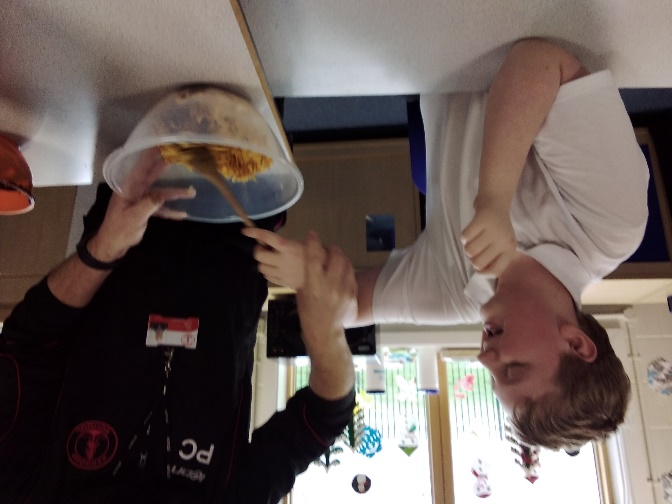 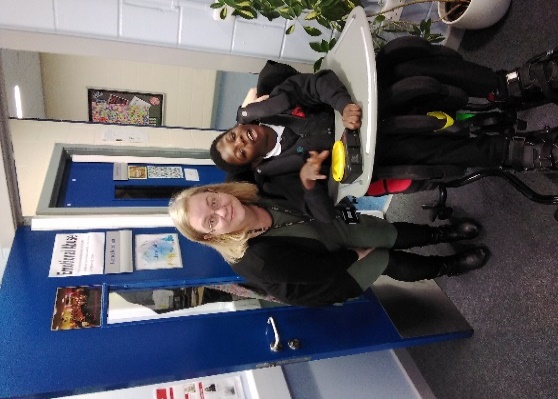 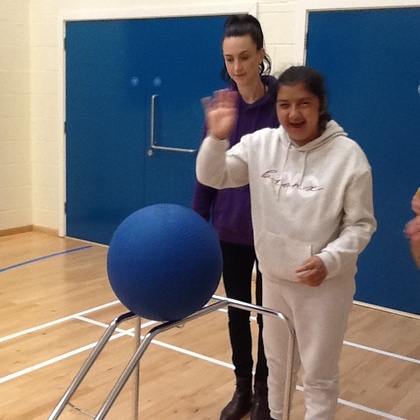 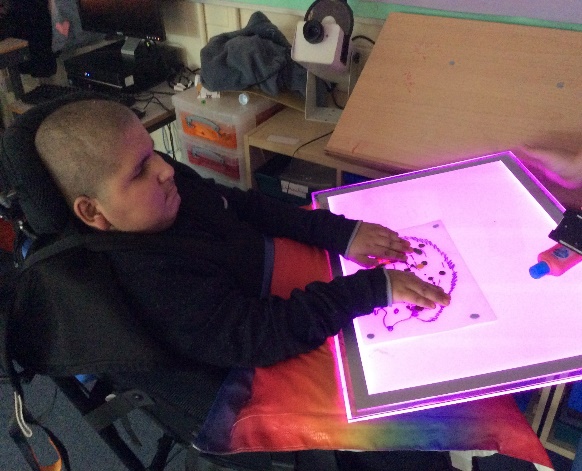 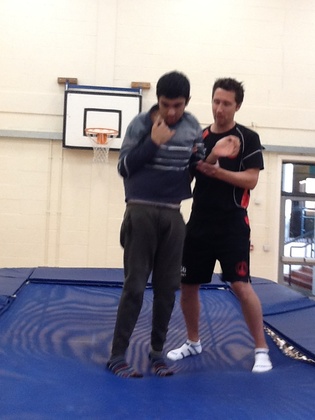 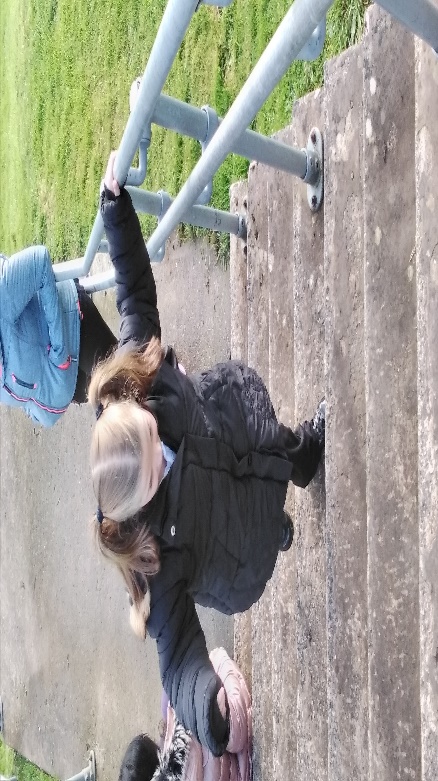 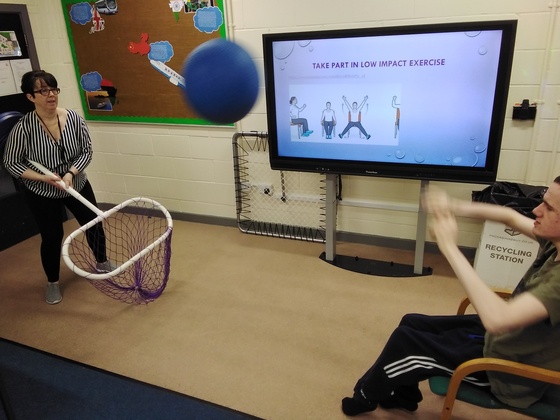